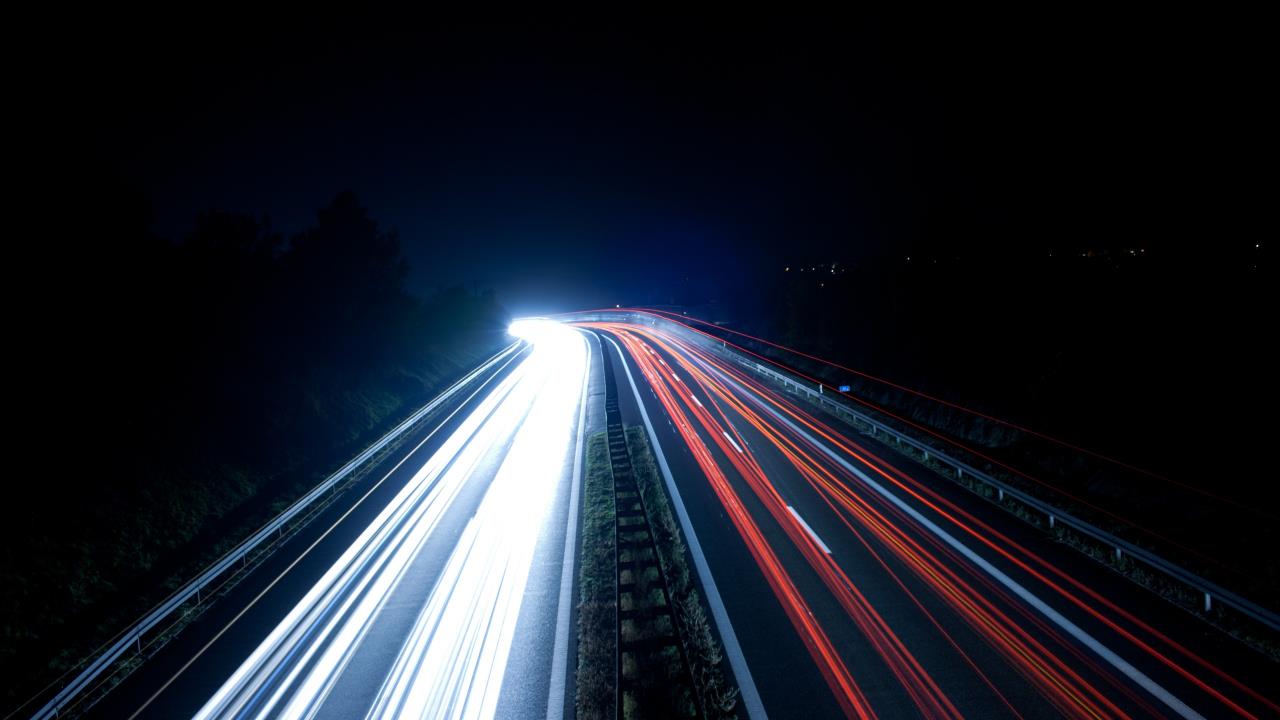 Az Sztnh szerepe 
a hazai innováció-, és gazdaságfejlesztésben
Pomázi Gyula| 2019.06.13BAJA.
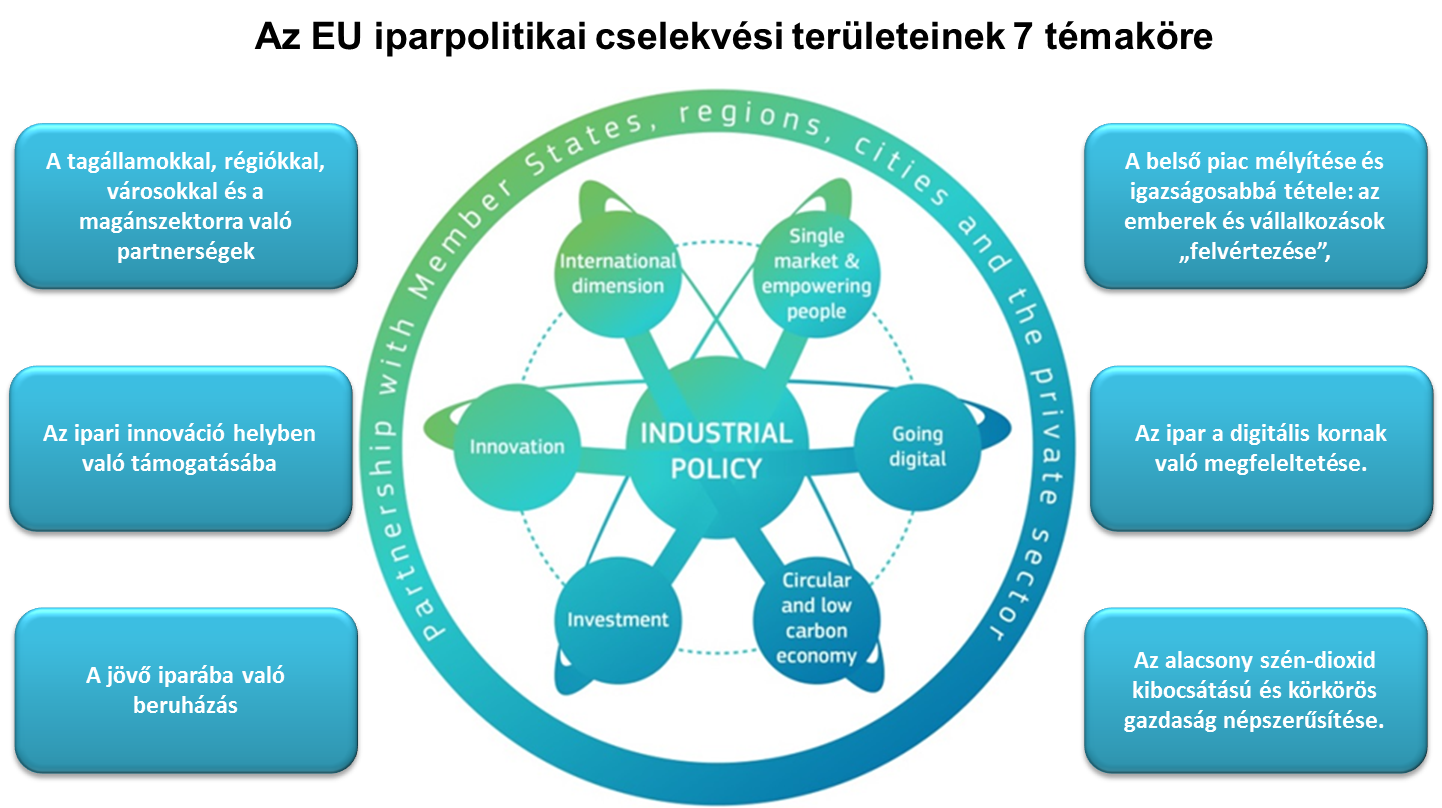 2
Szakpolitikai és fejlesztéspolitikai paradigma váltás
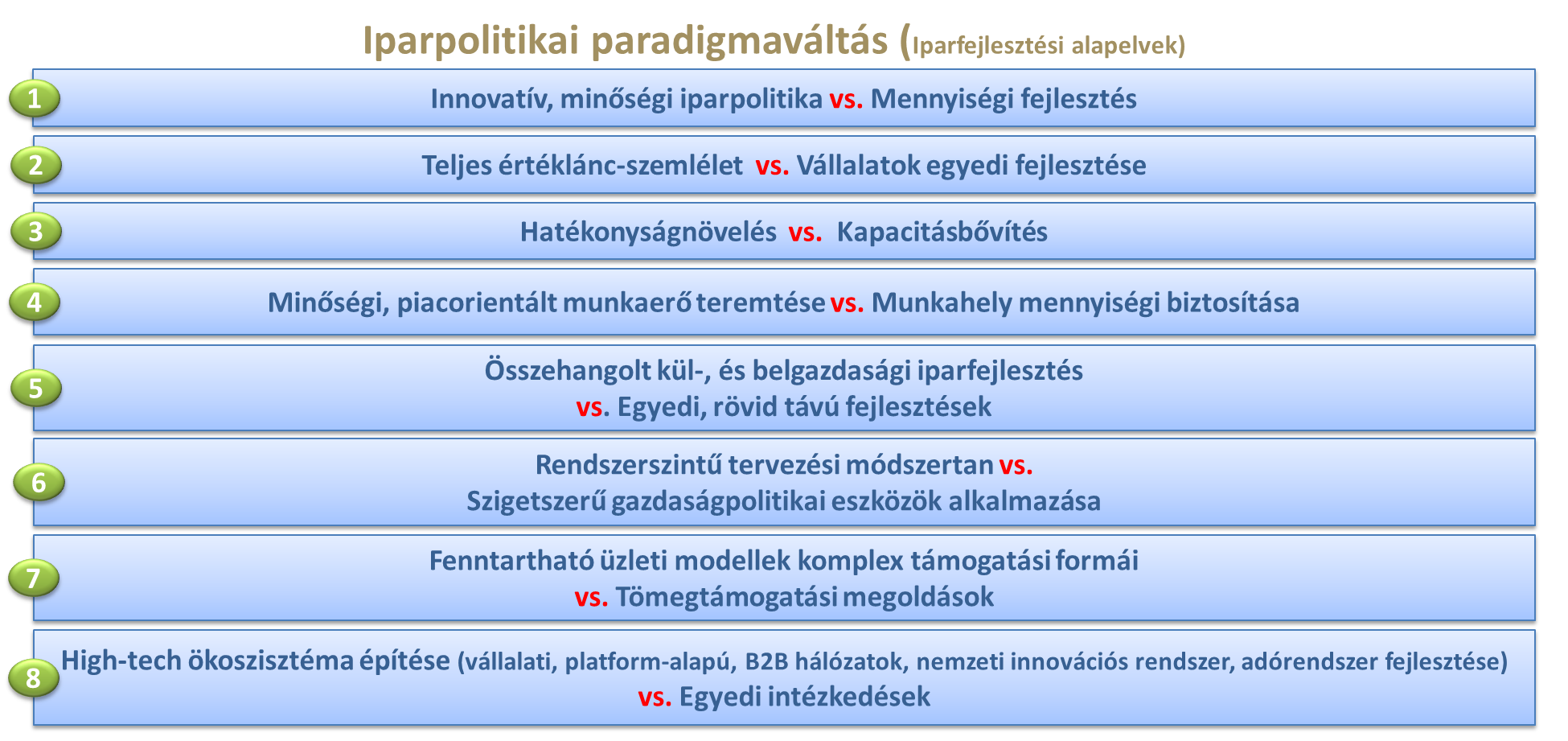 3
A gazdaság versenyképességének további fokozása mögötti fő cél, hogy a hazai tulajdonú vállalatok hozzáadott értéke növekedjen – ez egyelőre alacsony
Külföldi és hazai tulajdonú vállalatok aránya (2016)1
Külföldi vállalatok súlya
Hazai vállalatok súlya
100-ból 97 vállalat magyar tulajdonú, de gazdasági súlyuk csupán akkora, mint a 3 százaléknyi súlyú külföldi cégeké
Az EU-ban csak Írországban nagyobb a külföldi vállalatok súlya a hozzáadott értékben
4
1 KSH A Magyarországon működő külföldi irányítású leányvállalatok tevékenysége a 2015. évi végleges és a 2016. évi előzetes adatok alapján
Cél, hogy a globális értékláncok a magas hozzáadott értéket előállító tevékenységeiket hozzák Magyarországra
Helyzetkép
A világkereskedelem 80 százalékát 600 globális értéklánc adja
Az 1990-es években a globális értékláncok az alacsony hozzáadott értékű tevékenységeiket  (főként gyártás) szervezték ki Magyarországra (a visegrádi régió többi országához hasonlóan)
Magyarországon alacsony a hazai vállalatok hozzáadott értéke az exportban – ennek jelentős növelése szükséges
A hazai és külföldi tulajdonú vállalatok hozzájárulása az export hozzáadott értékéhez, 20093
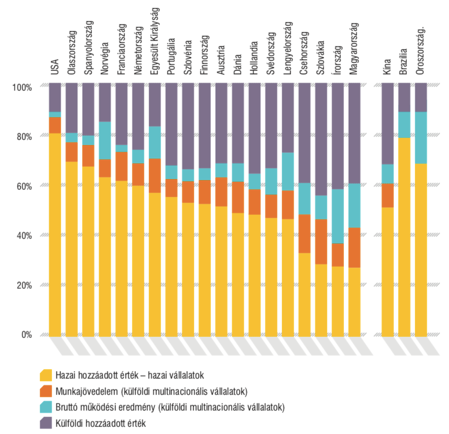 Mosolygörbe2
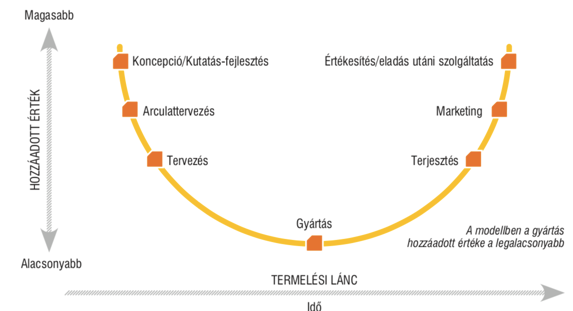 Magyarországon a legalacsonyabb a hazai hozzáadott érték az exportban
5
2 Sin, Stan (2012); 3 OECD
[Speaker Notes: Hiányzik a változásra való képesség.]
Fő kihívás a kkv-k esetében: nincsenek tudatában az innováció fontosságának – a szemléletformálás meghatározó szerepet játszik
Miért nem vezetett be innovációt?20
6
6
20 CIS felmérés, 10 fő feletti vállalatok
Kreatív magyarok és innovatív vállalkozások: fő programok
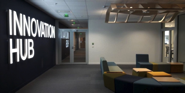 Innovációs és kutatási rendszer struktúraváltása
Oktatási rendszer munkaerőpiac konform átalakítása
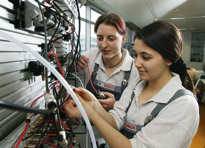 Kulcsiparágak fejlesztése és fenntartható működésének megteremtése
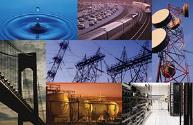 Kreatív magyarok és innovatív vállalkozások
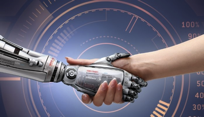 Vállalati hozzáadott érték növelése
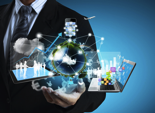 Digitális tudatformálás, bekapcsolódás az új ICT technológiai folyamatokba
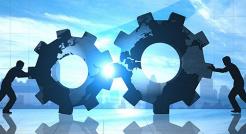 Összehangolt fejlesztéspolitika
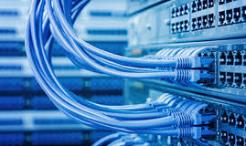 Innovatív, nagy teljesítményű és teljes lefedettségű digitális és kommunikációs infrastruktúra Magyarországon
7
Az új innovációk és technológiai megoldások támogatása esetén három tényező mérlegelése szükséges
Új eredmények
Alkalmazás
Követés
1. Megatrend
AI
Big Data
Víz
2. A mi közösségünk számára fontos
Bio-technológia
Élelmiszer-
technológia
Logisz-
tika
Érték
Család
Nemzet
3. Amiben jók vagyunk
Agy-
kutatás
Autonóm
járművek
Kreatív-
ipar
8
A fenntarthatósági kihívásokra már nem adható egy egységesen jó válasz – csak több megoldás egyidejű alkalmazása lehet célravezető
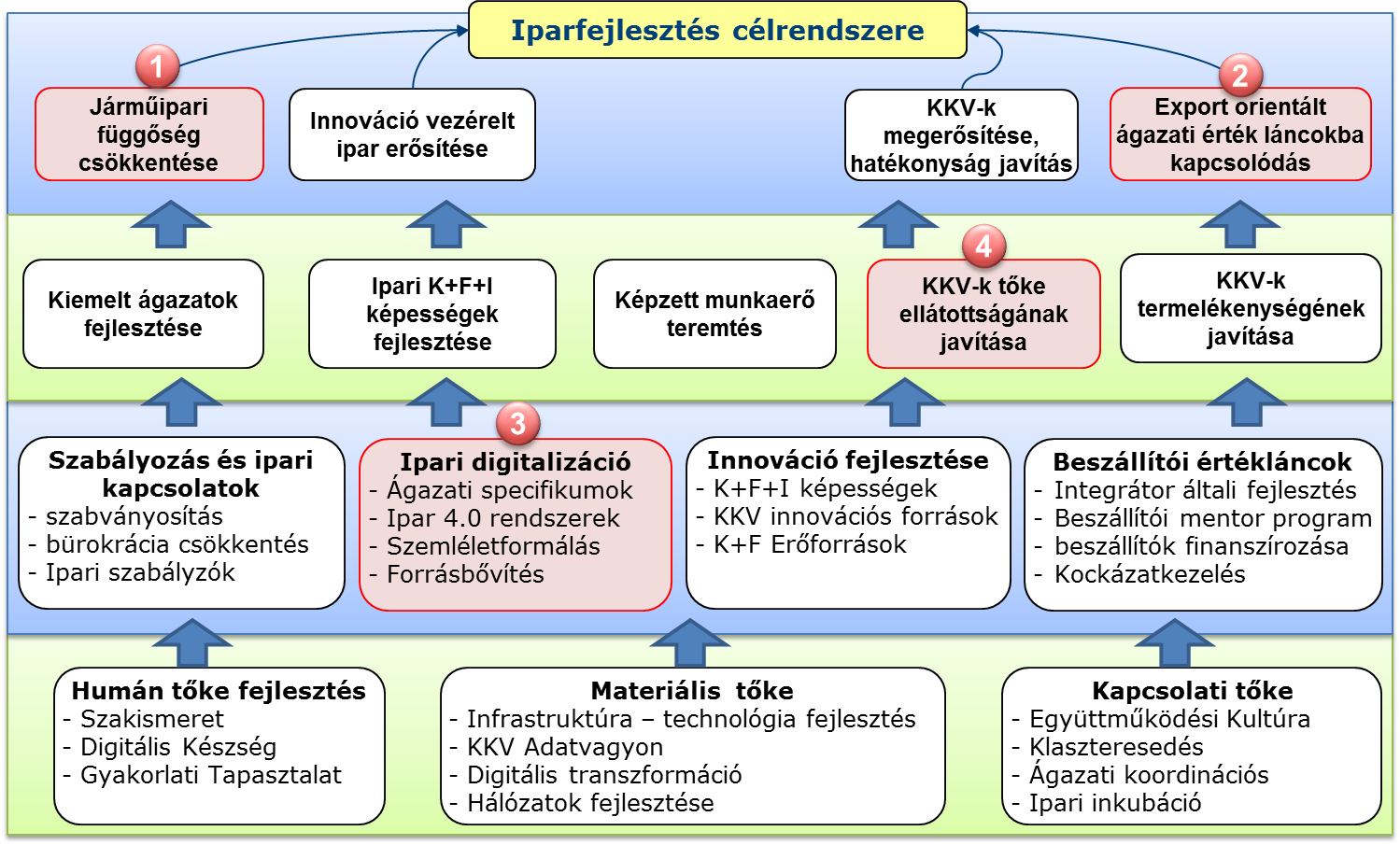 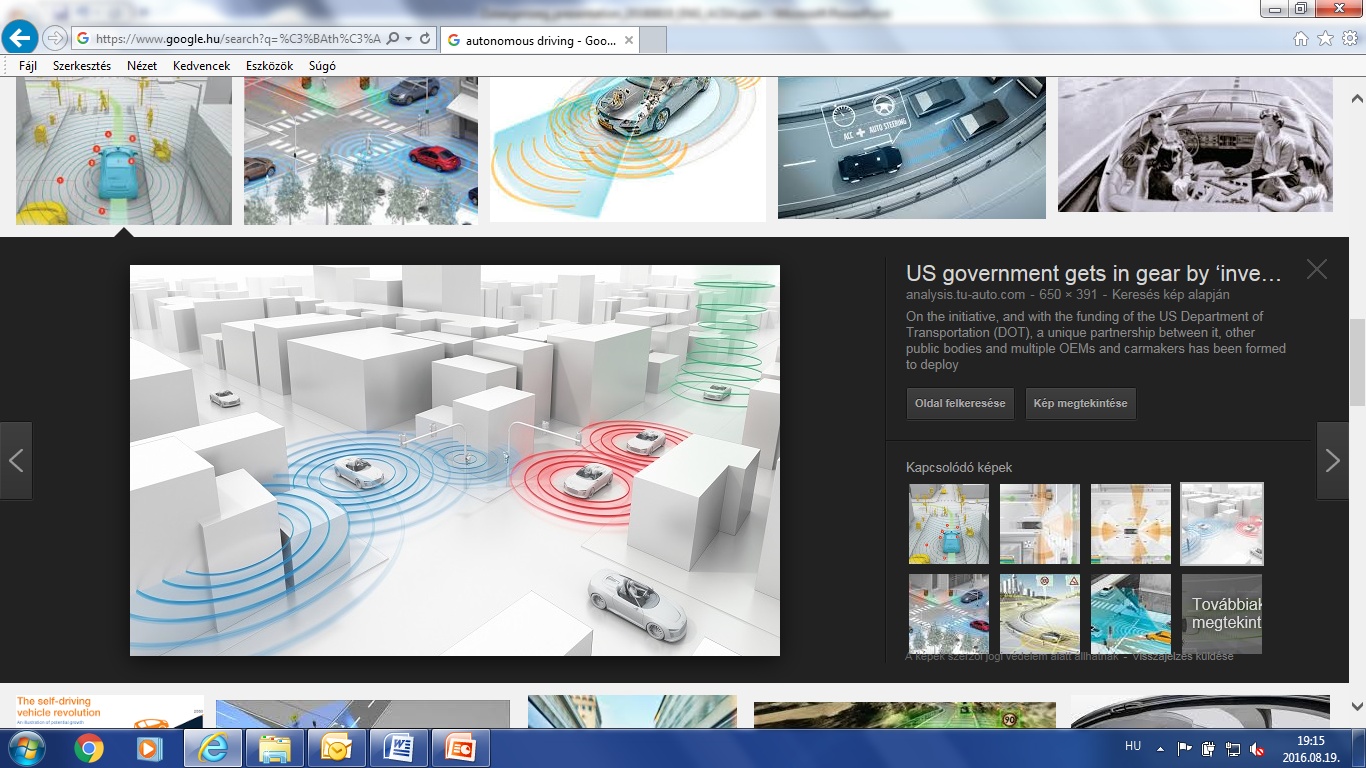 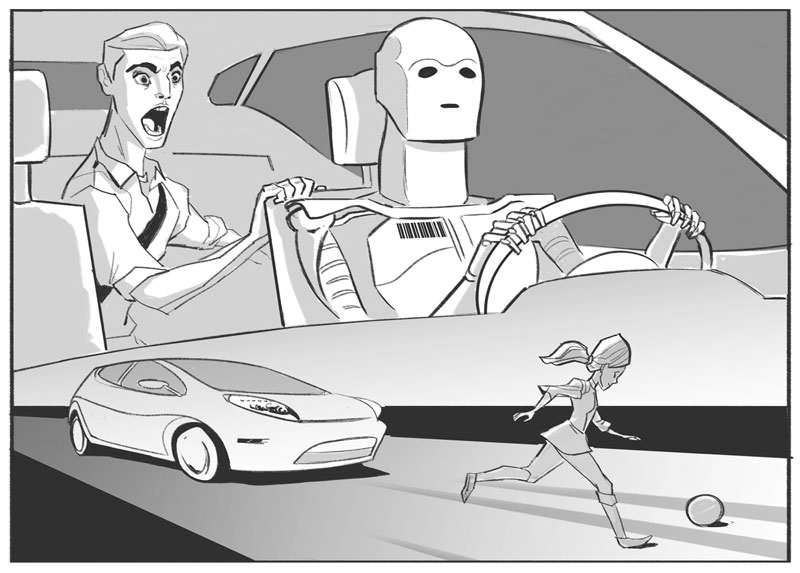 9
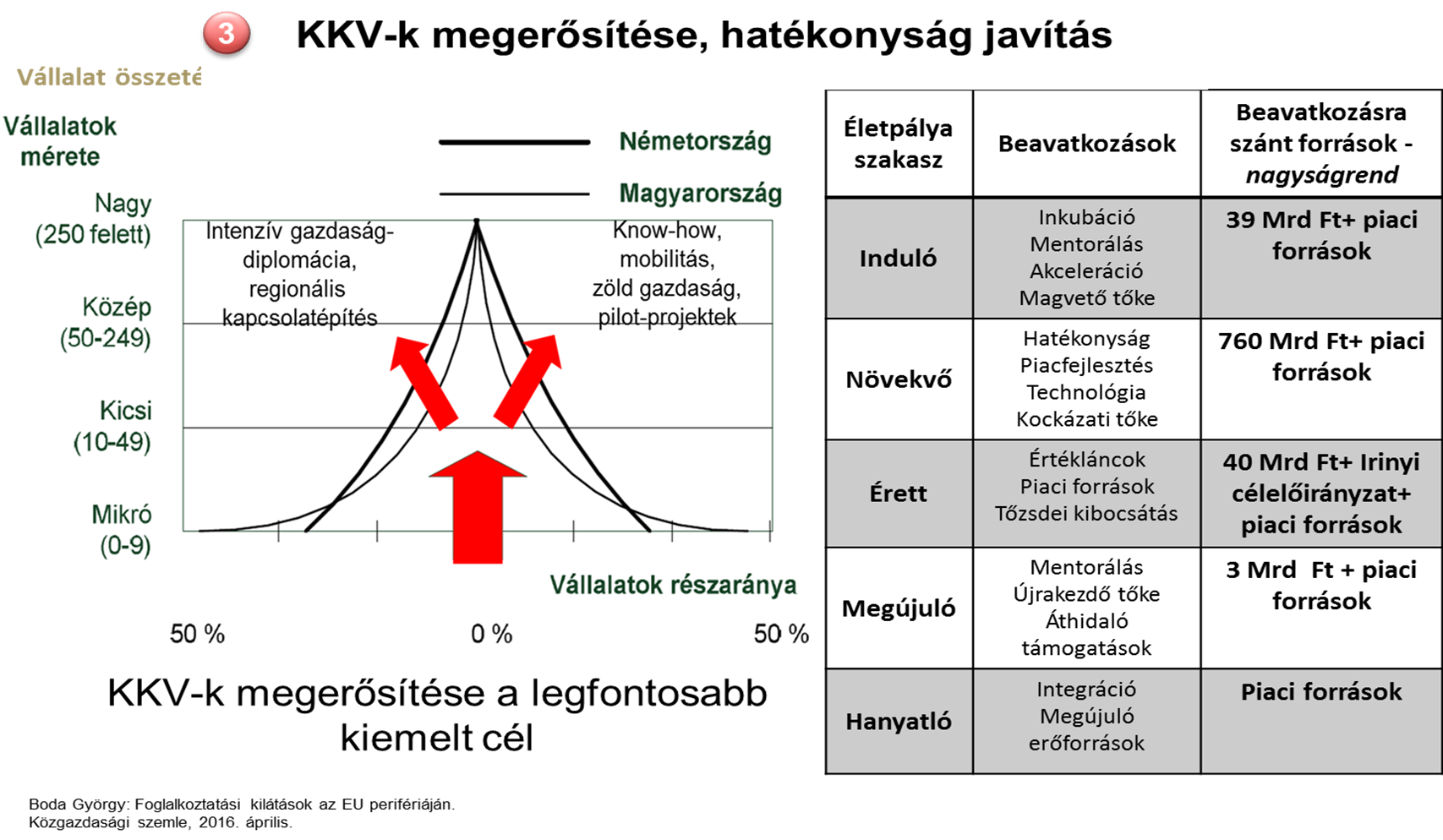 10
Az új technológiák megjelenése az ipari értékláncok minden elemét átalakítják, nem lehet elbújni ezek elől
ELI SCIENCE PARK
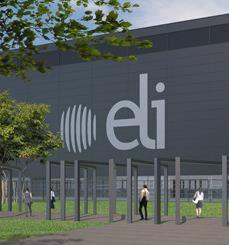 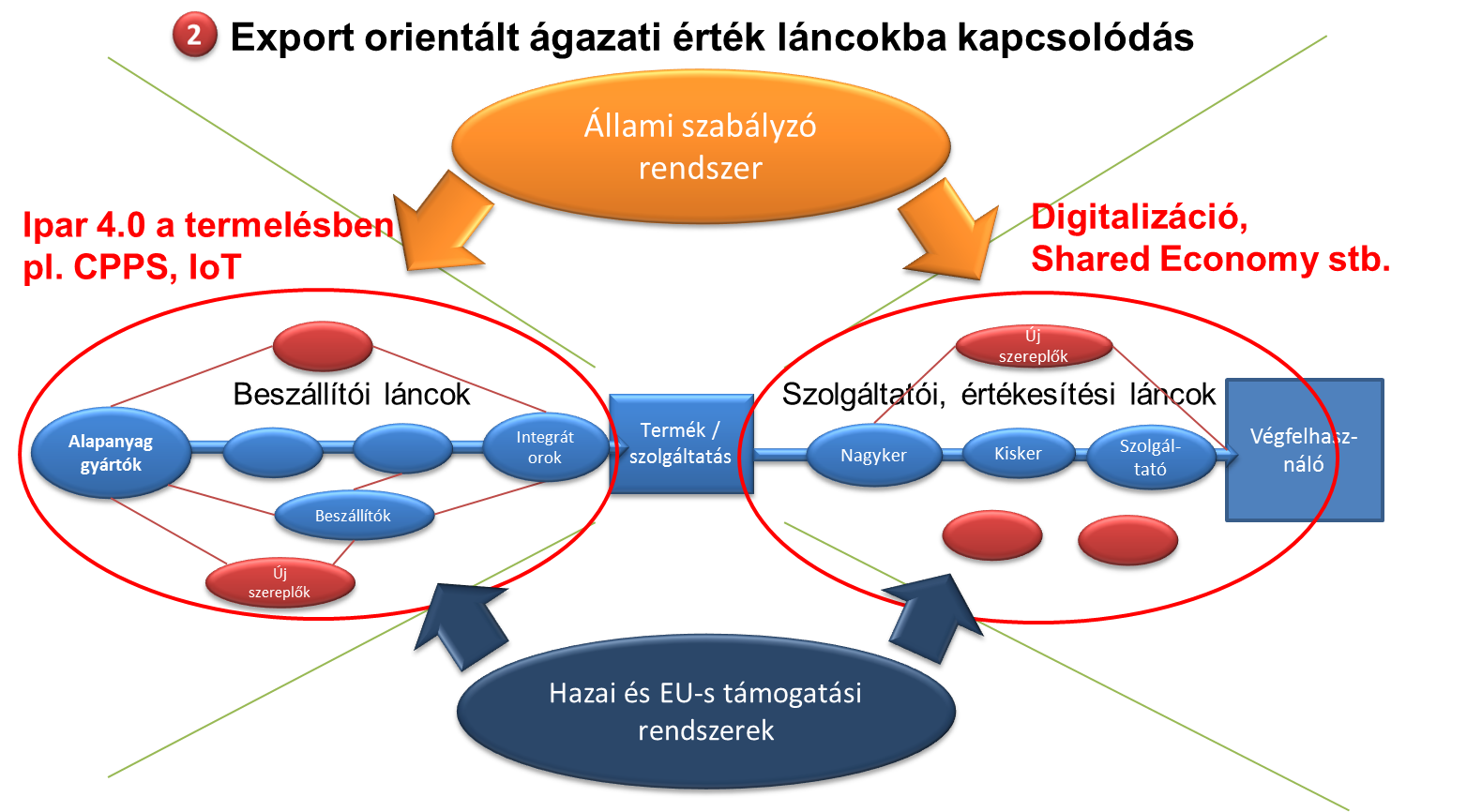 SZEGED
TECHNOLÓGIAI ÉS INNOVÁCIÓS PARK
ZALAZONE
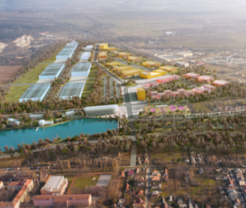 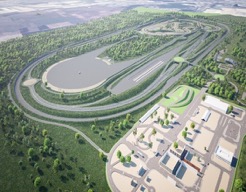 PÉCS
ZALAEGERSZEG
11
Valamennyi német prémium autógyártó vállalat rendelkezik gyártási (és K+F) kapacitással Magyarországon
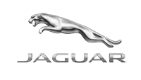 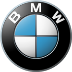 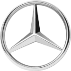 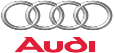 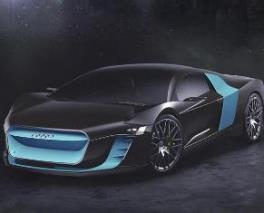 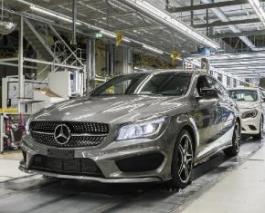 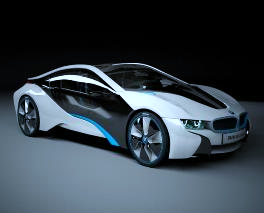 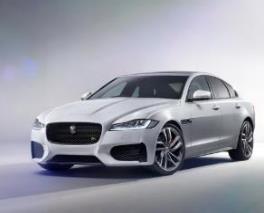 Új BMW gyár Debrecenben (több mint 1 milliárd eurós beruházás)
Audi 
Győrben 1993 óta
Kecskeméten épül a Mercedes-Benz legmodernebb új gyártóüzeme
Jaguar: Új K+F központ Budapesten
12
Az új technológiák nem az ellenségeink: amennyiben okosan használjuk ki az új technológiák nyújtotta lehetőségeket, akkor javítjuk a versenyképességünket
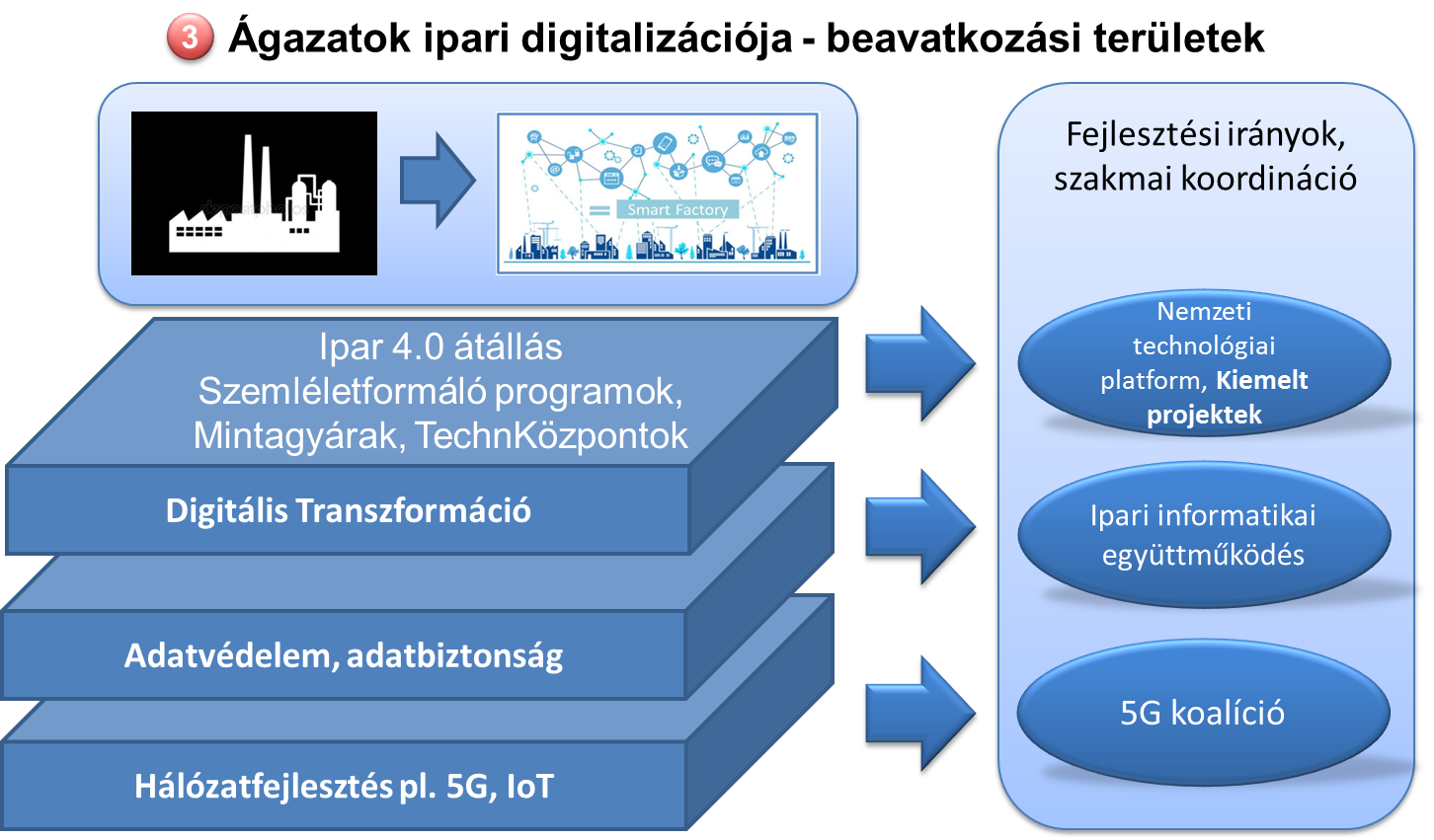 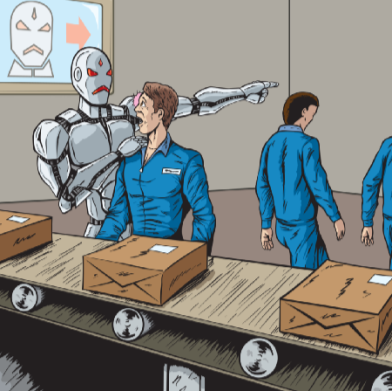 A technológia felváltja a rutinszerű szellemi és kézi gyakorlati feladatokat, így az emberek kevésbé megszokott és szerteágazóbb szerepeket tölthetnek be.
13
Technológiai platformok létrehozása a technológiai váltás elősegítése érdekében a teljes gazdaságban
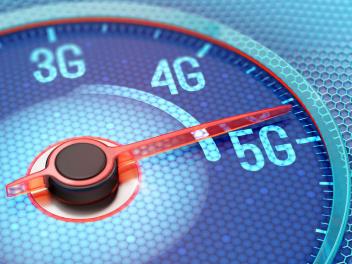 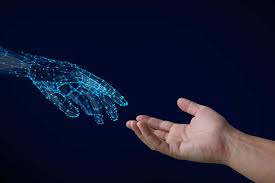 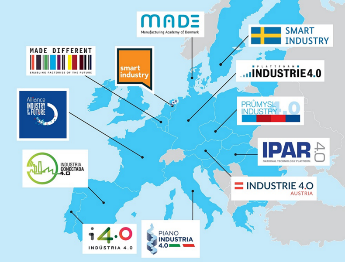 Ipar 4.0
Nemzeti Technológiai Platform
5G Koalíció
MI Koalíció
14
Az egyetemközpontú innovációs ökoszisztéma kialakításának célja, hogy nemzetközileg versenyképes hazai tulajdonú vállalkozások jöjjenek létre, illetve fejlődjenek tovább
~15
Inkubátorok
~30
Kockázati tőkealapok és üzleti angyalok
~10
Akcelerátorok
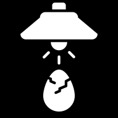 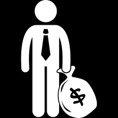 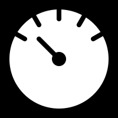 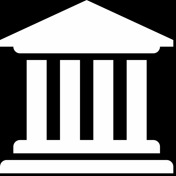 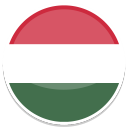 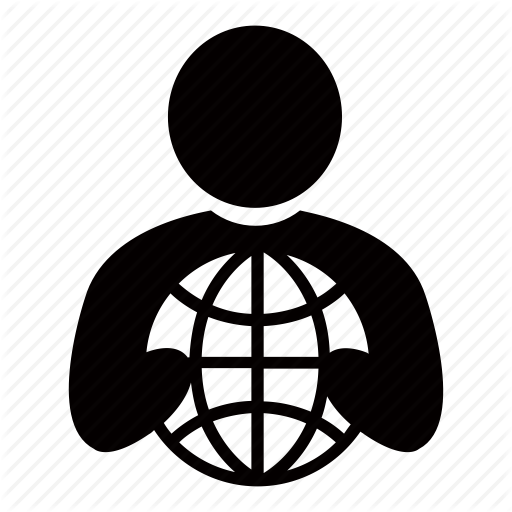 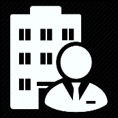 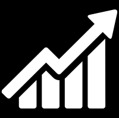 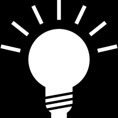 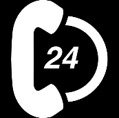 Hotline
Egyetem
Vállalkozás
Növekedés és nemzetköziesedés
Helyi, regionális vállalatok
Nemzetközileg versenyképes hazai tulajdonú vállalkozás
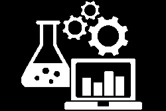 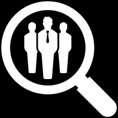 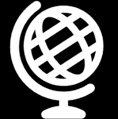 Due diligence
Kutatás-fejlesztési kapacitások
Nemzetközi kapcsolatok
27
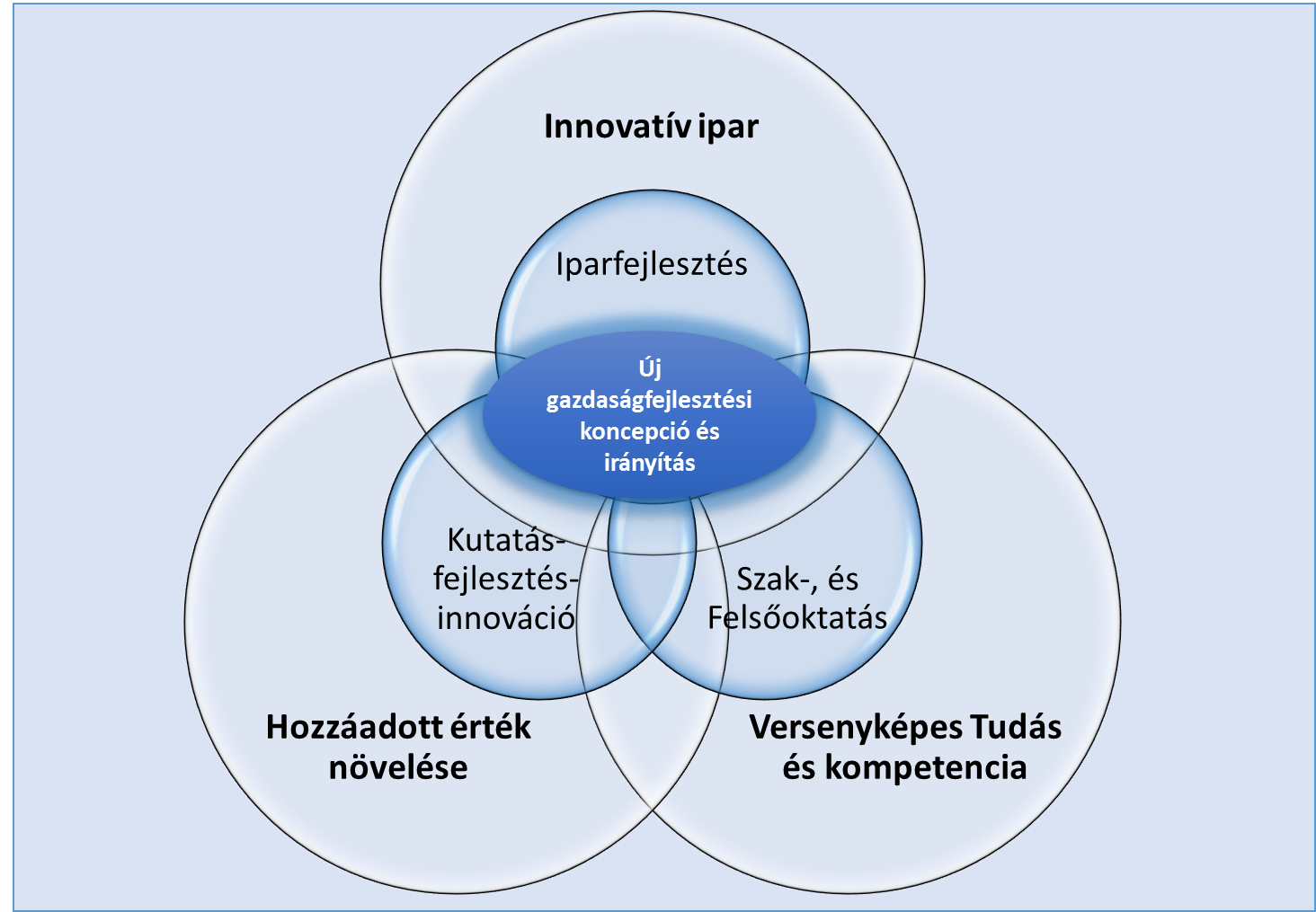 ITM
NKFIH
SZTNH
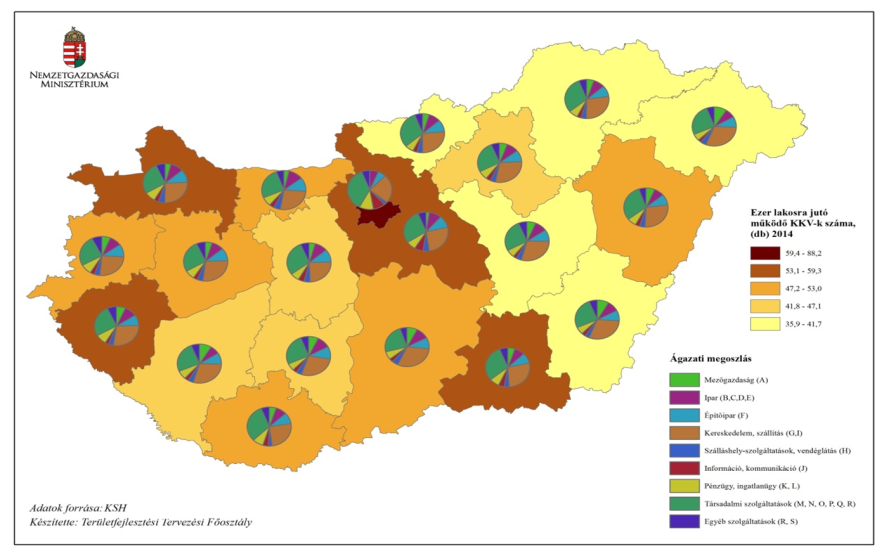 16
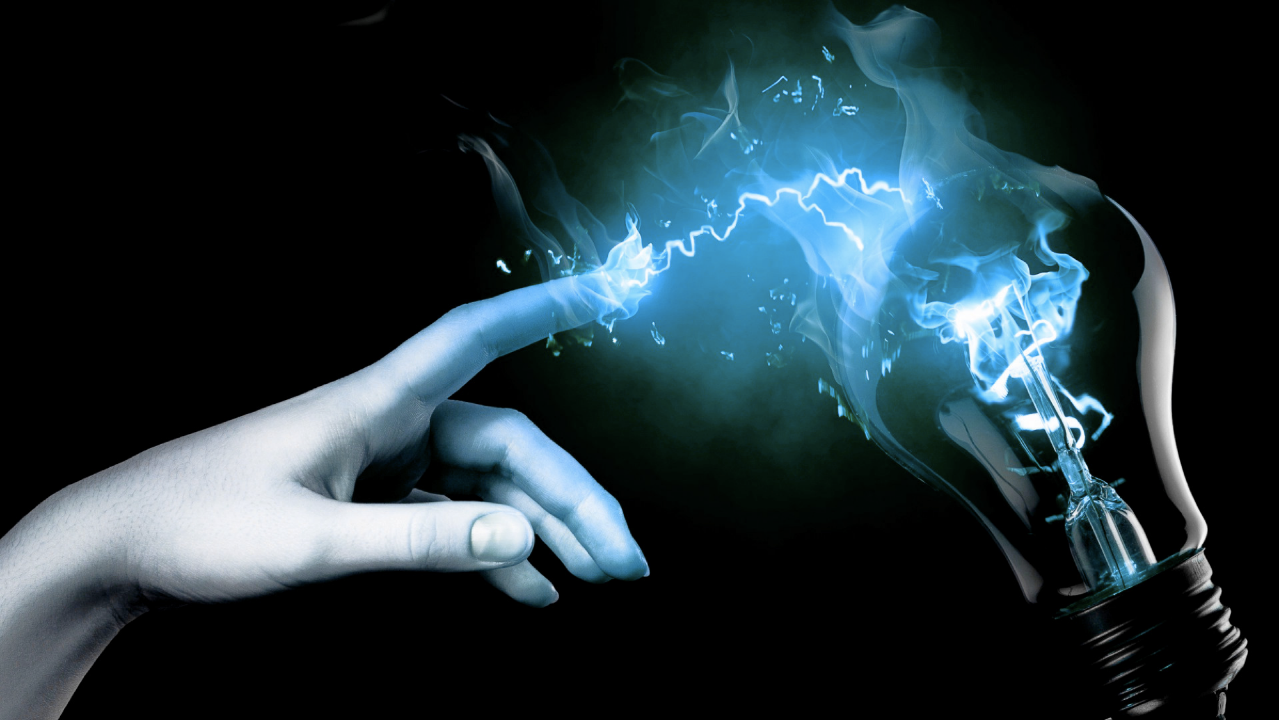 Köszönöm a figyelmet!
17